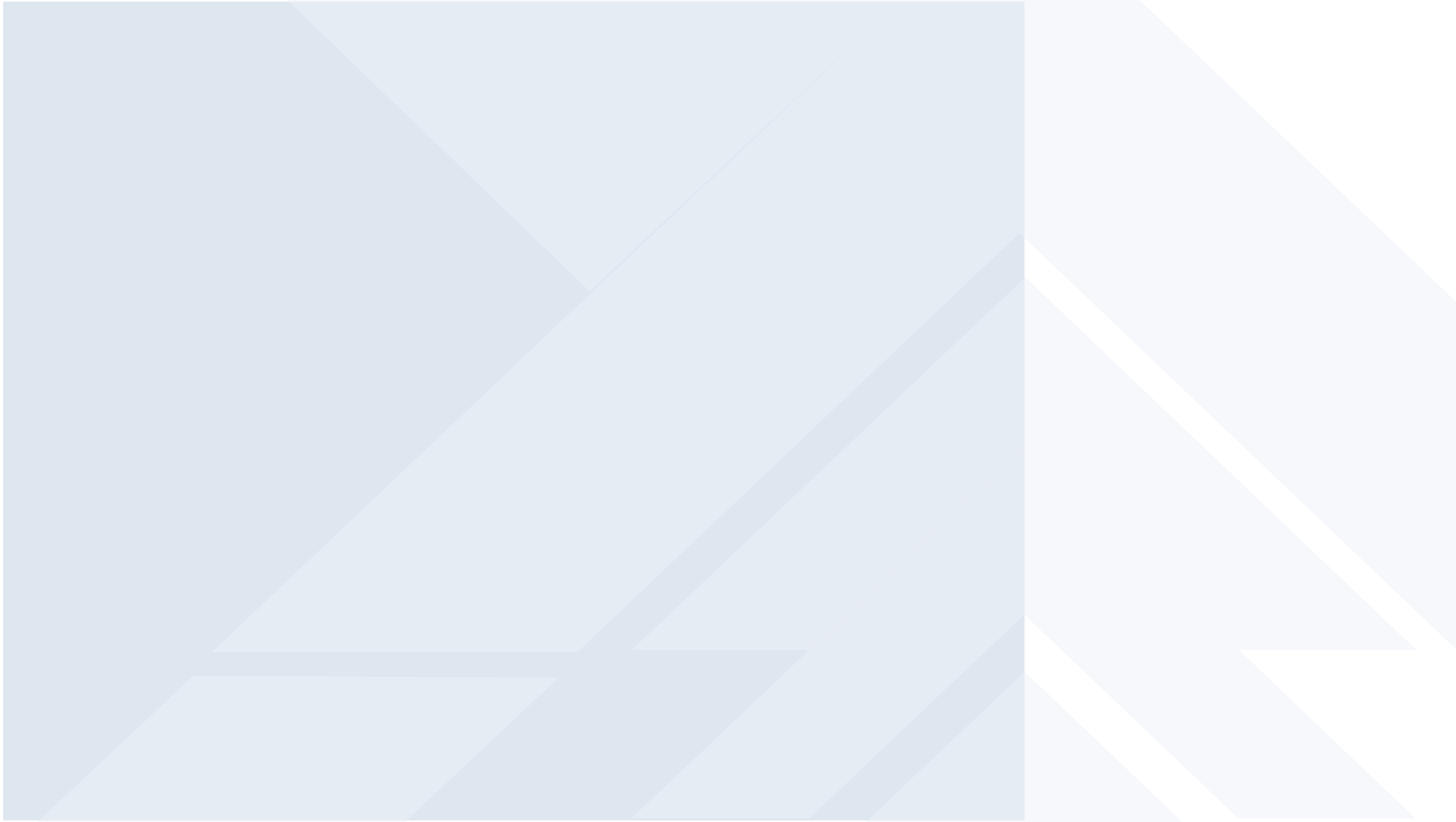 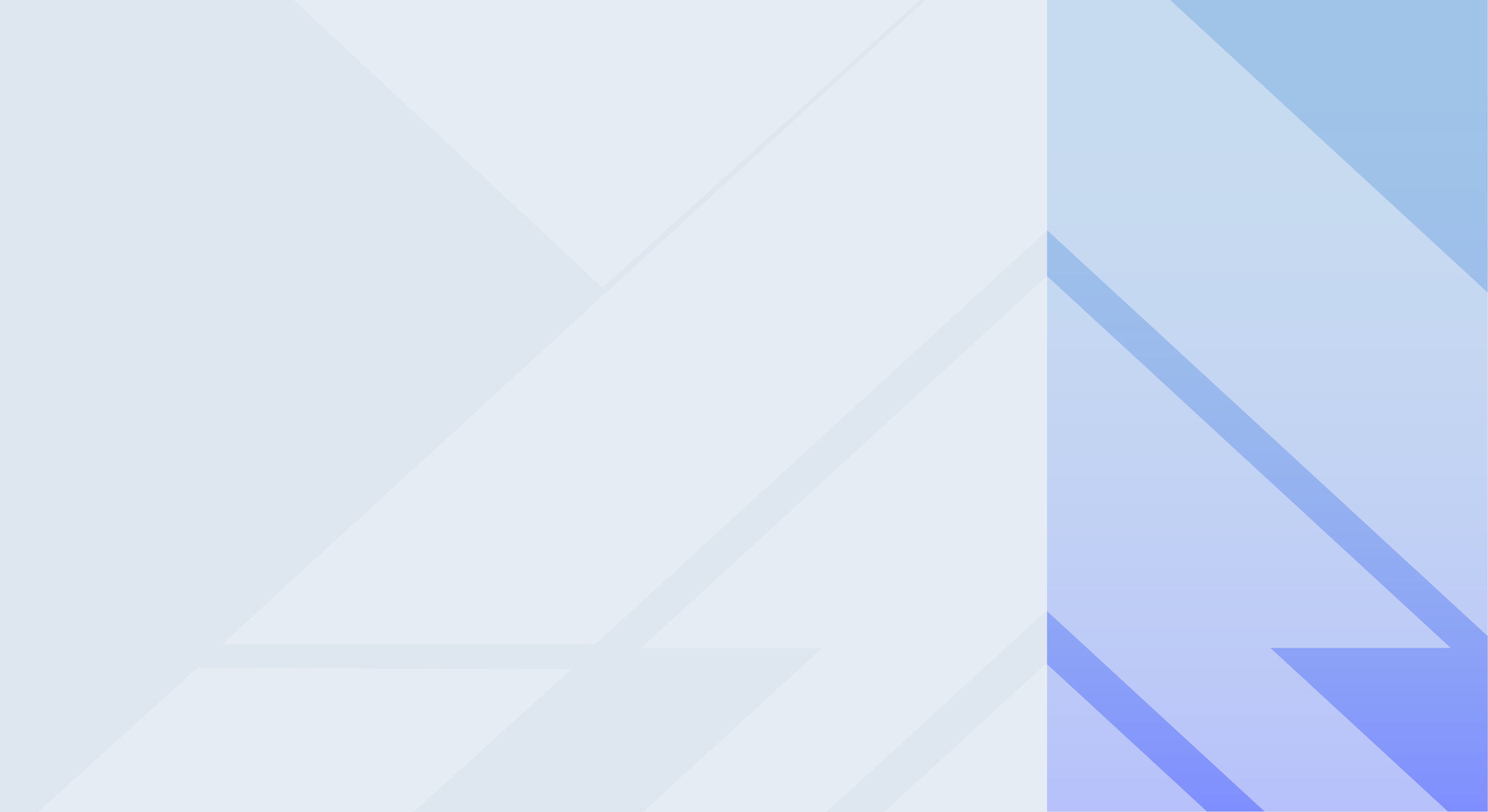 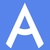 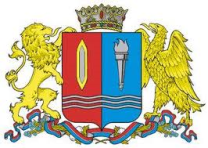 Департамент образования Ивановской области
Об участии обучающихся                                            с ограниченными возможностями здоровья в конкурсном движении «Абилимпикс» в Ивановской области
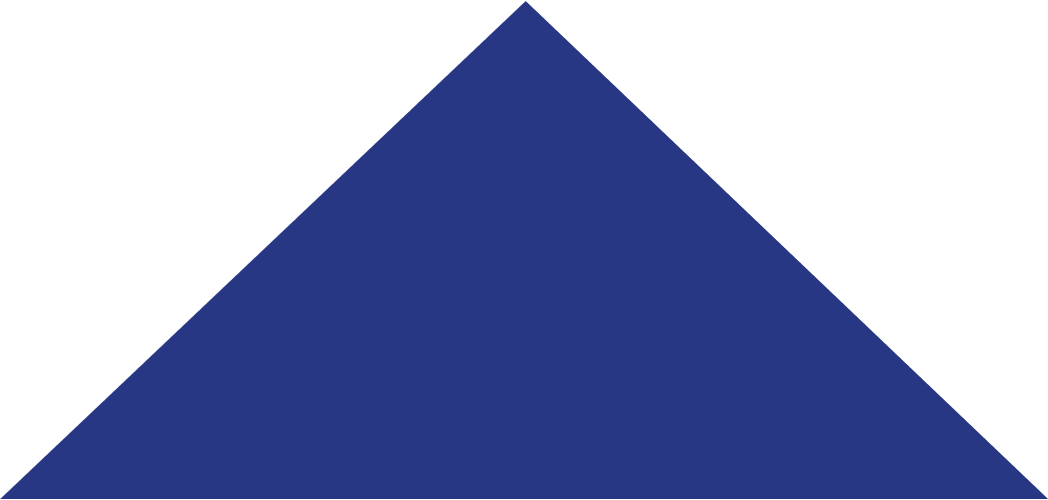 Никифорова Светлана Валерьевна
ведущий консультант Департамента образования Ивановской области
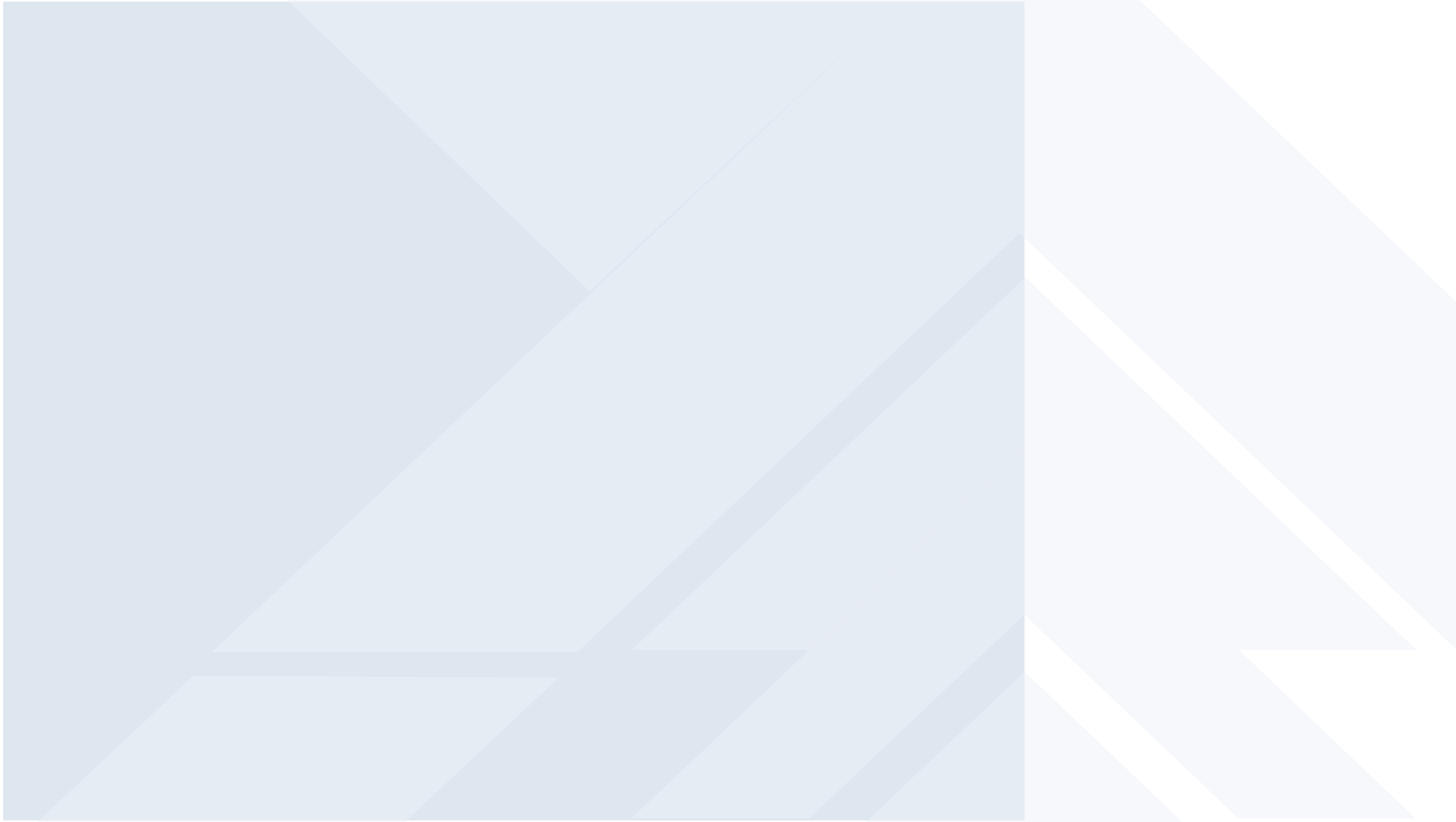 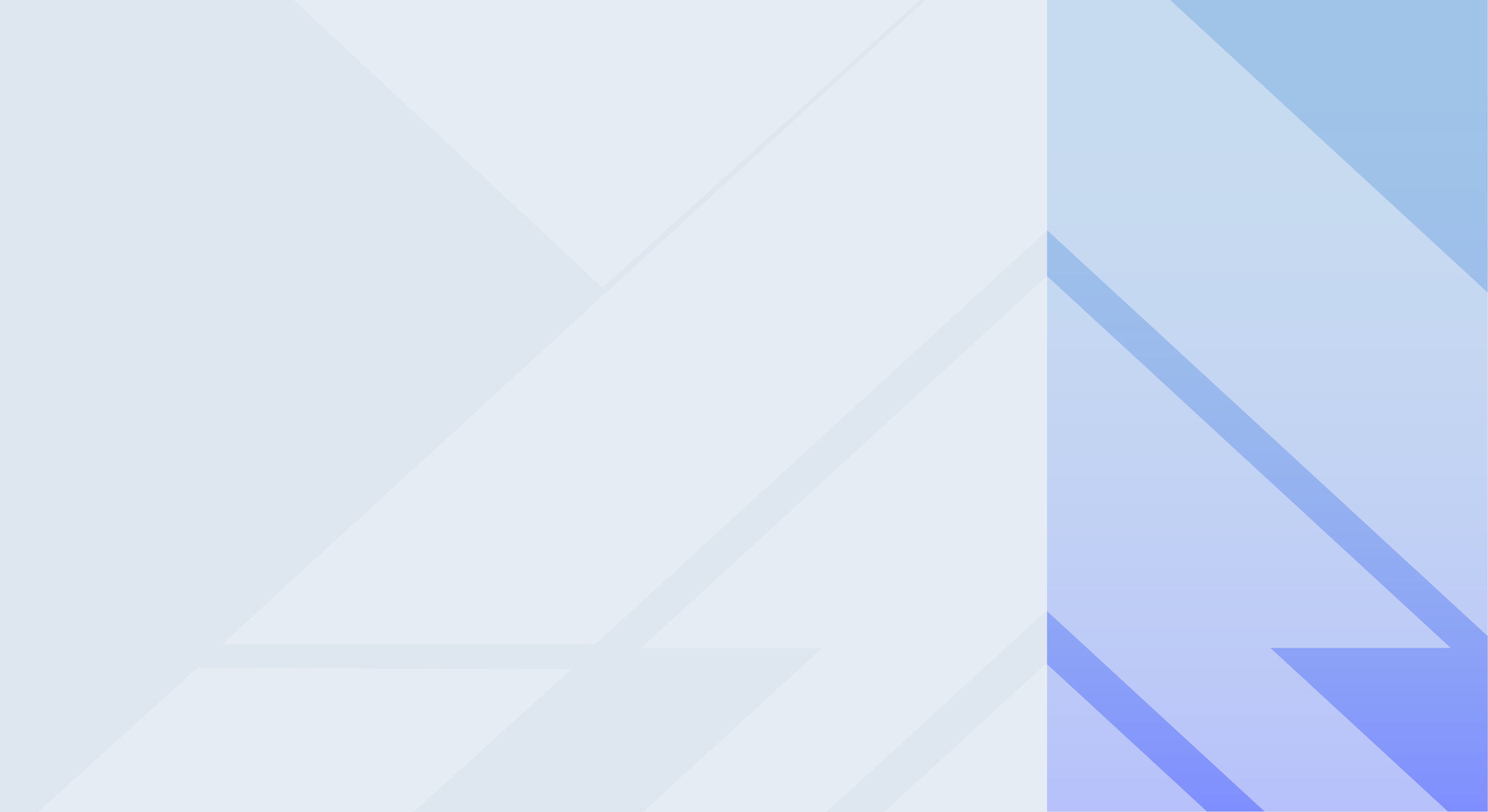 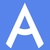 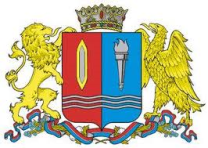 Департамент образования Ивановской области
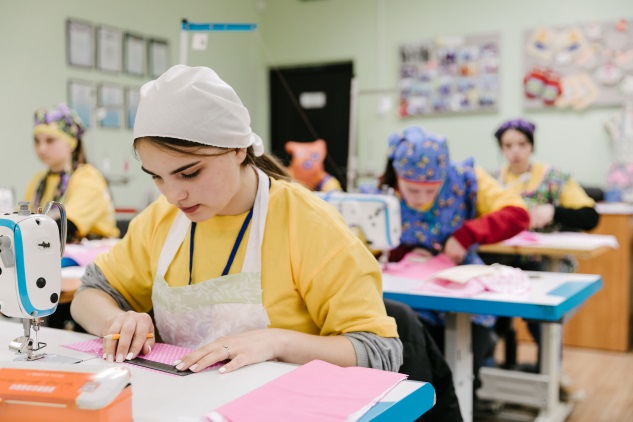 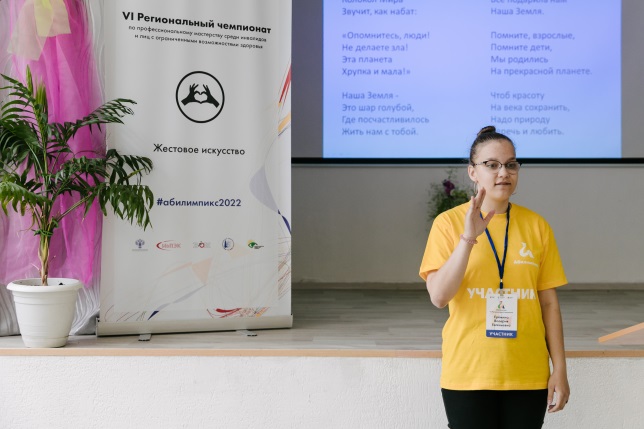 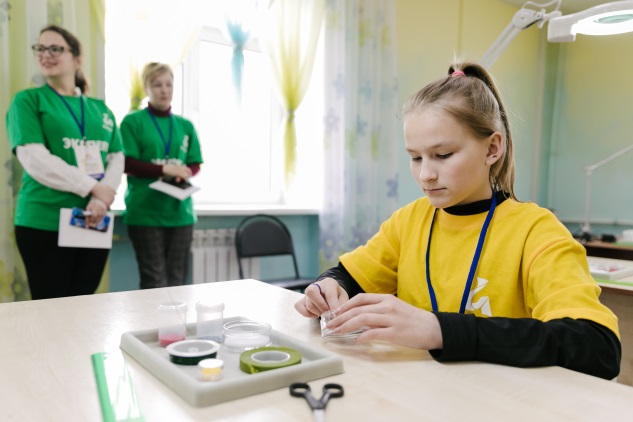 «Абилимпикс» - система конкурсов профессионального мастерства среди людей                         с инвалидностью и ОВЗ. 

Основными задачами движения являются: 
содействие трудоустройству выпускников;
вовлечение работодателей в процесс инклюзивного профессионального образования;
повышение мотивации людей с инвалидностью к развитию профессионального мастерства.

Региональным Центром развития  движения «Абилимпикс» определено ОГБПОУ «Ивановский промышленно-экономический колледж».
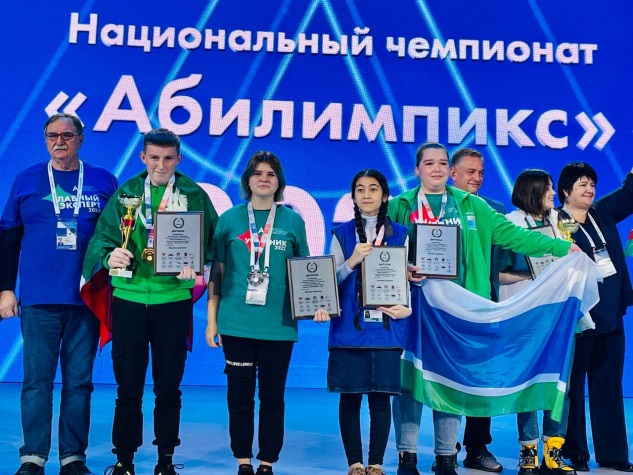 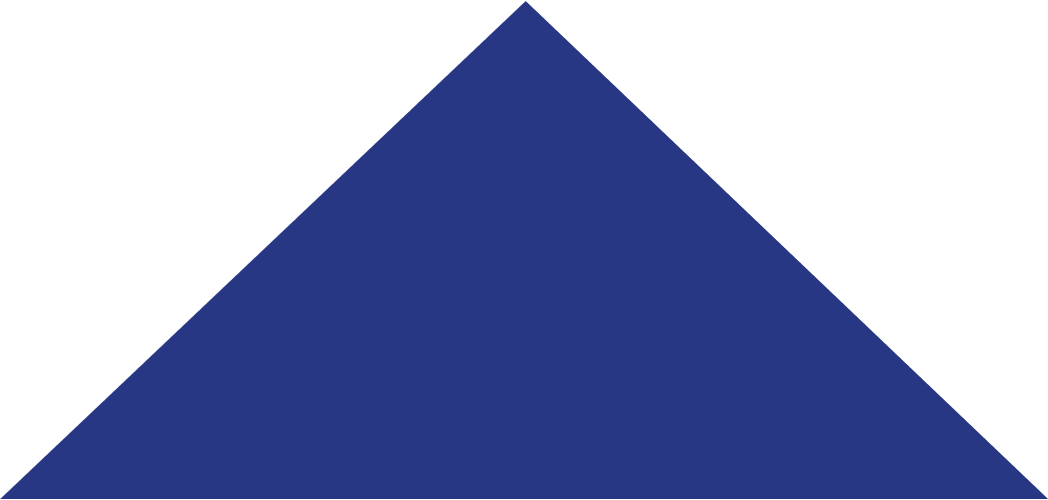 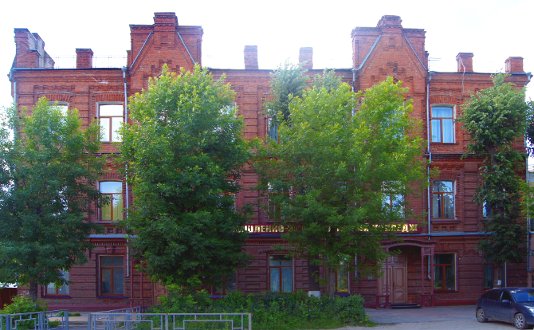 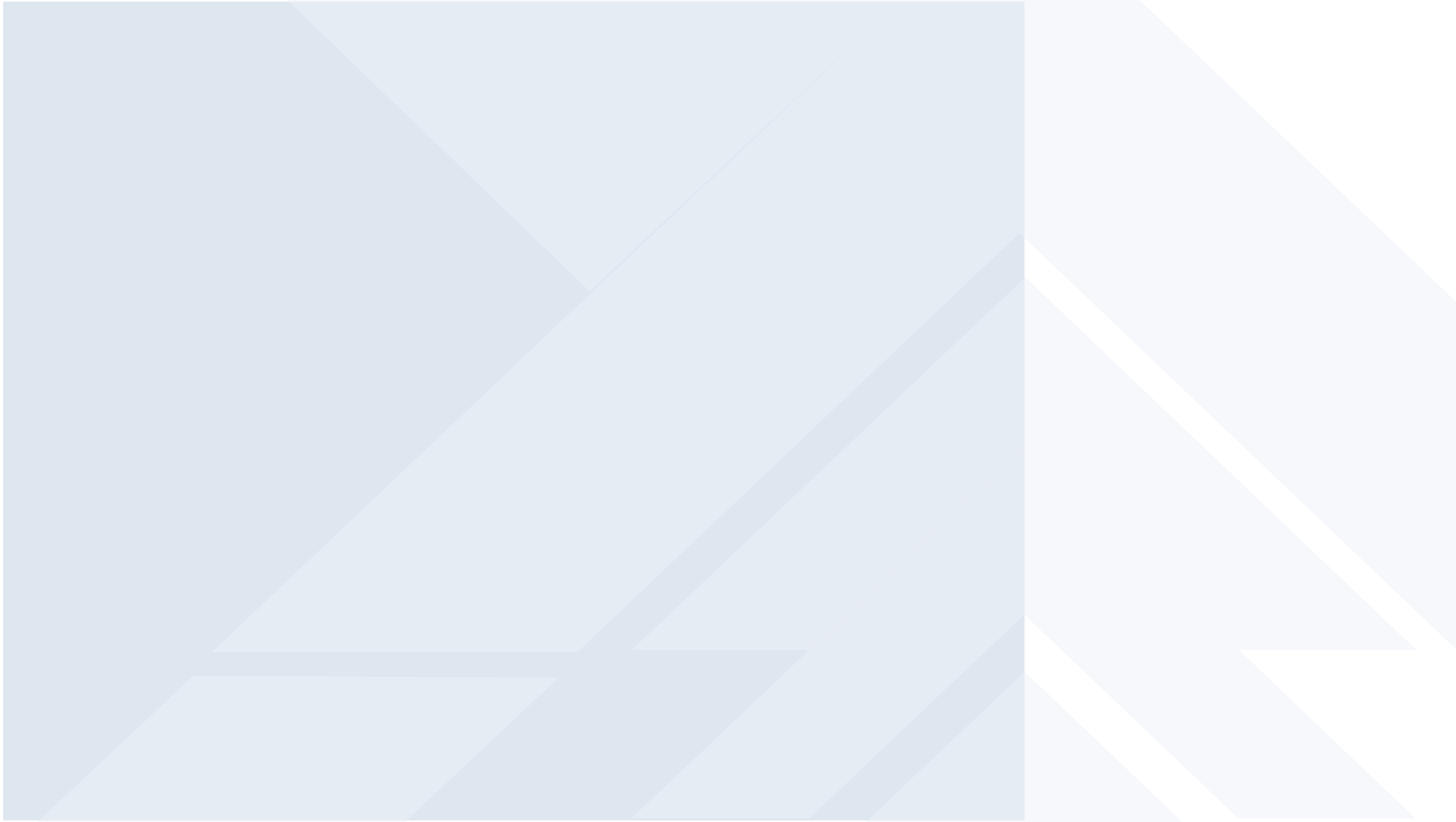 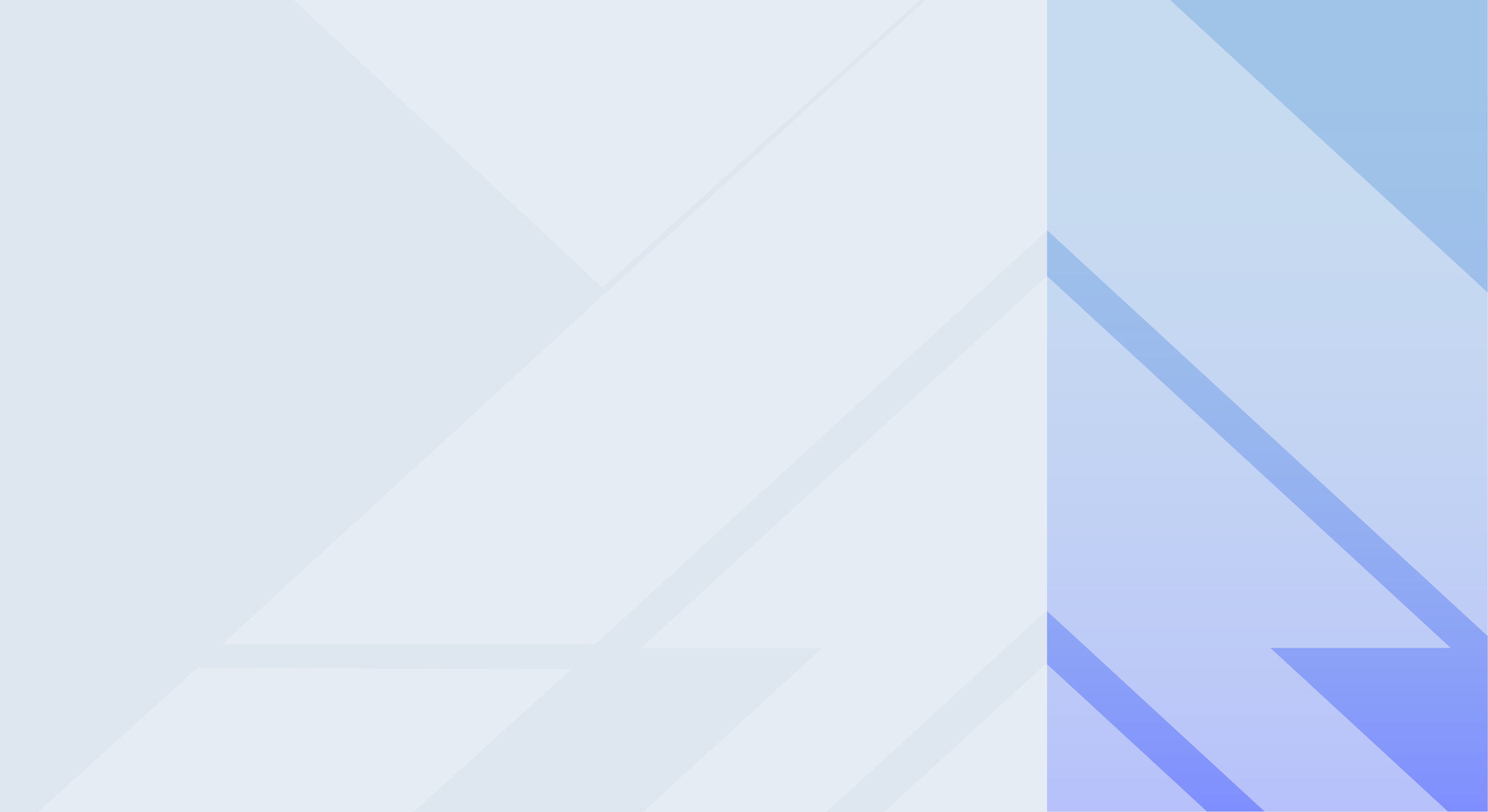 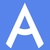 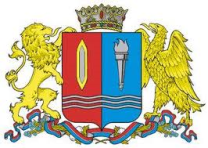 Департамент образования Ивановской области
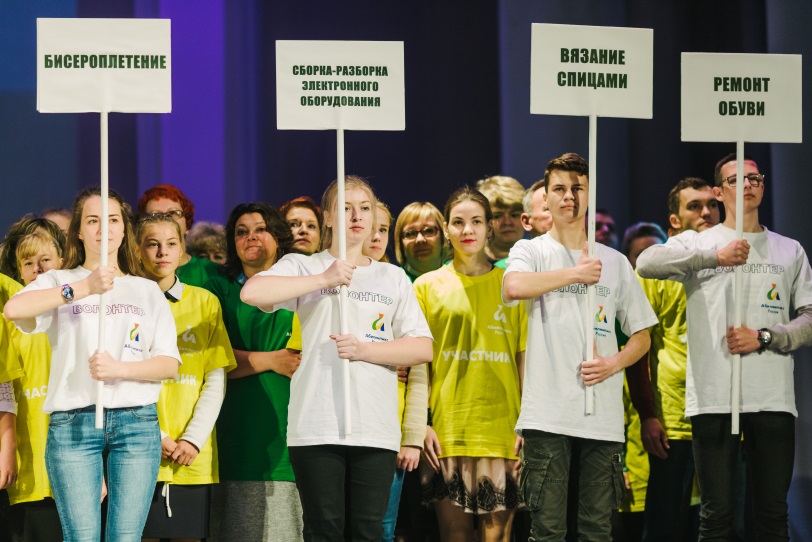 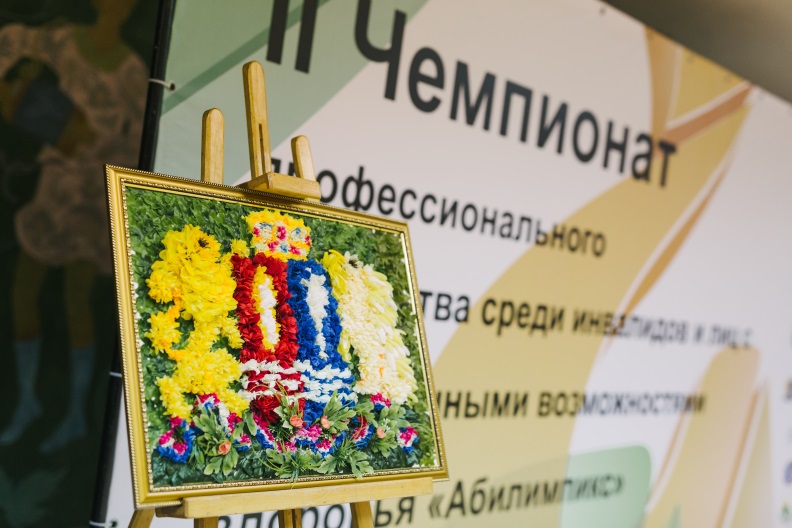 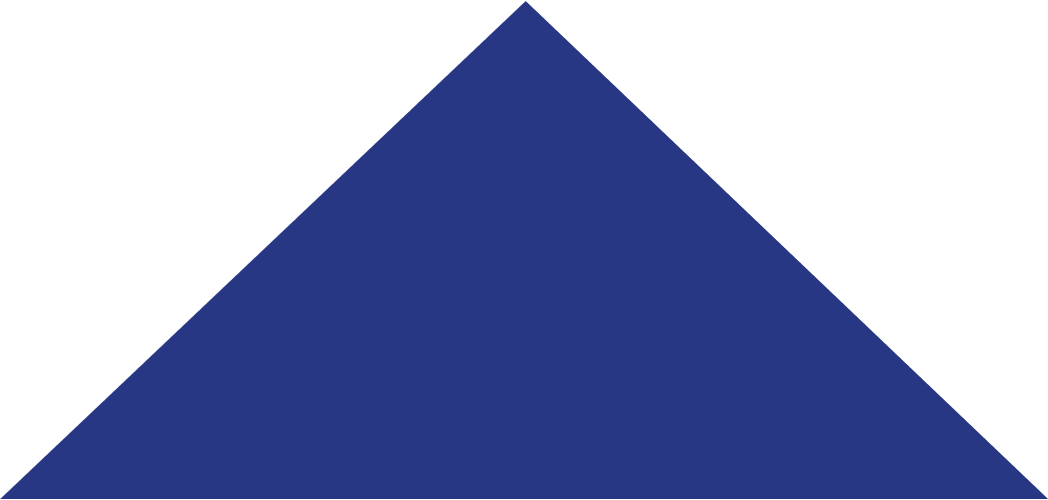 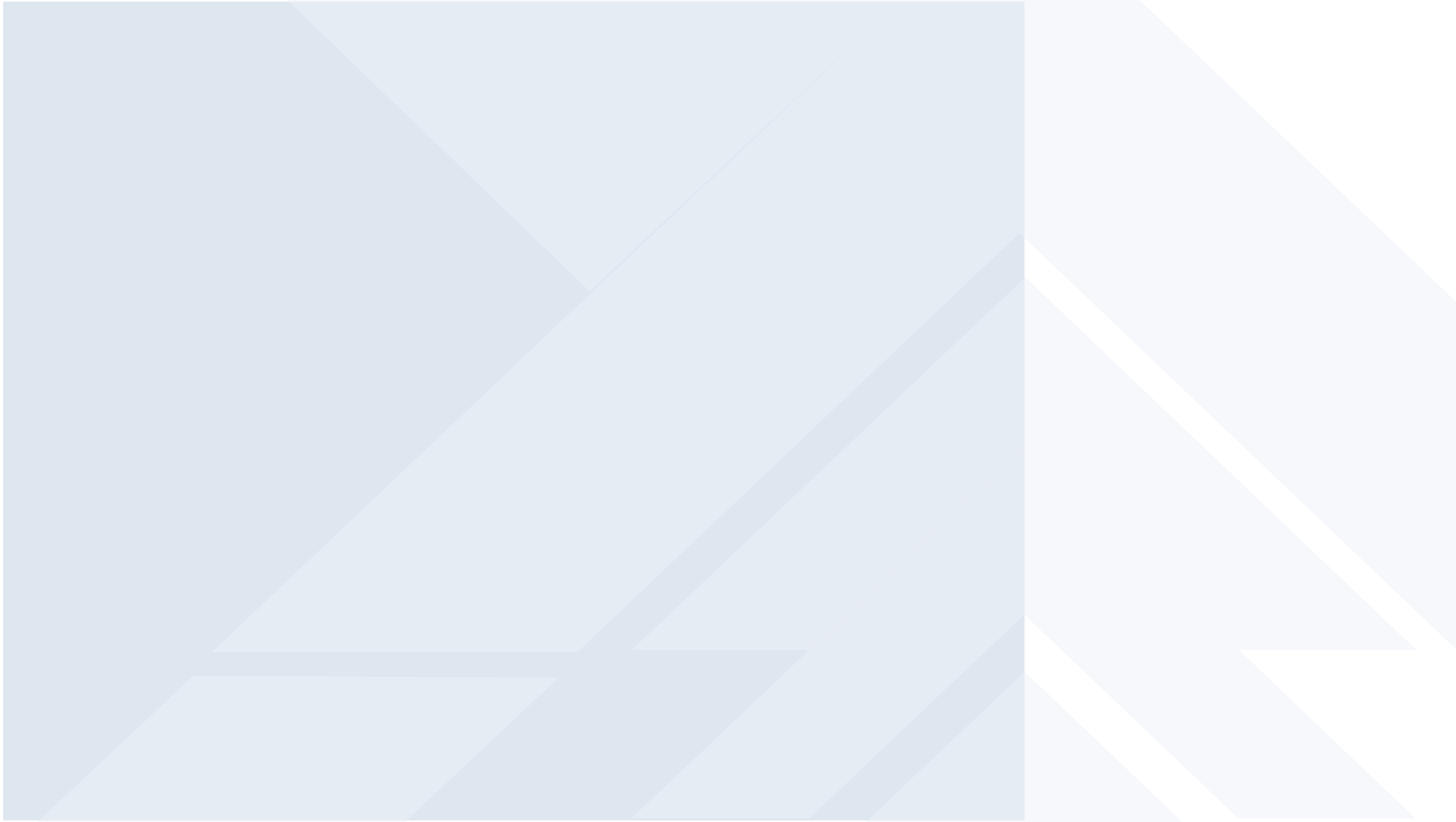 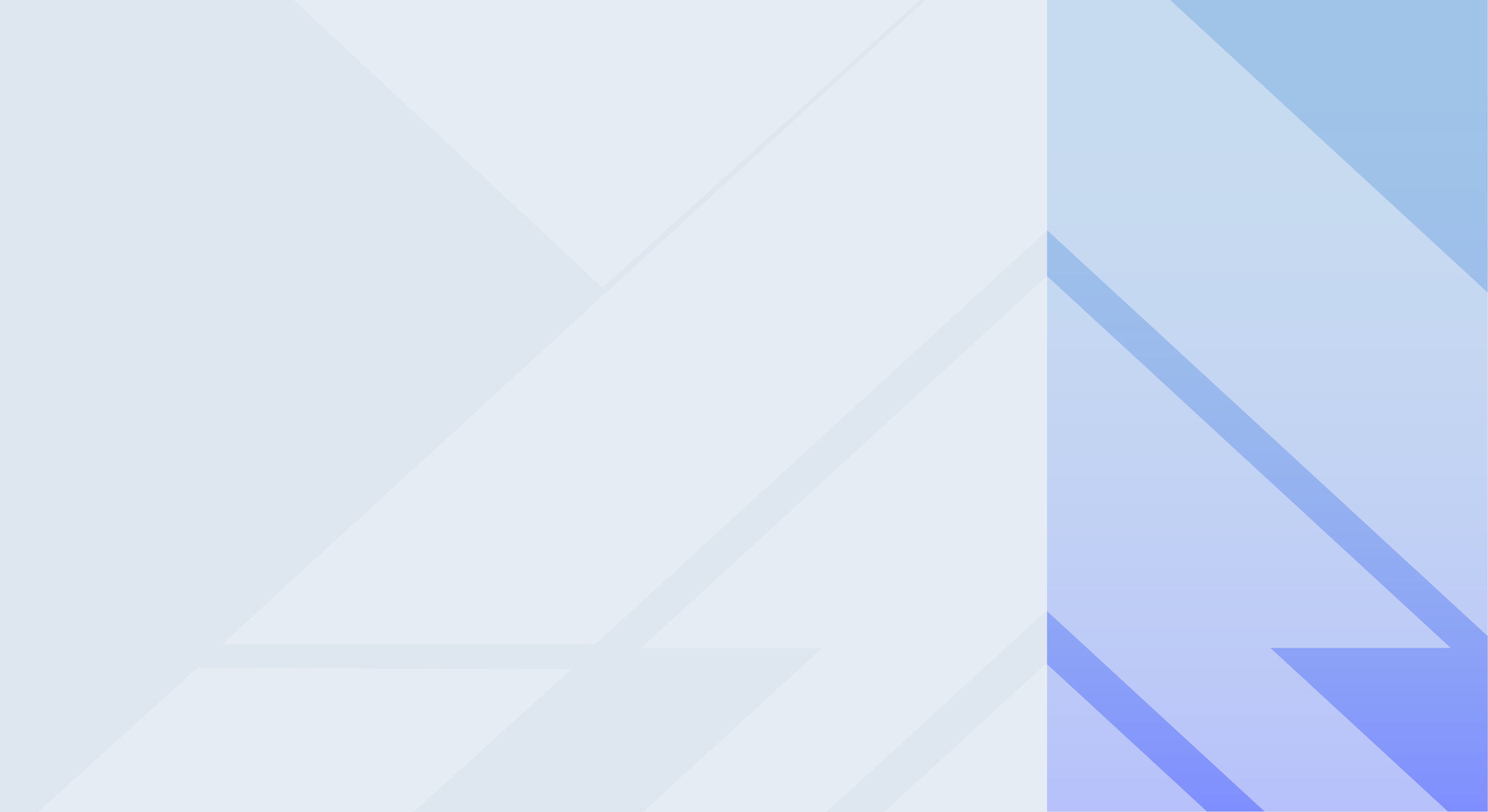 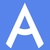 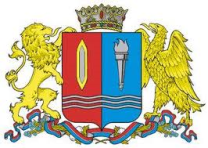 Департамент образования Ивановской области
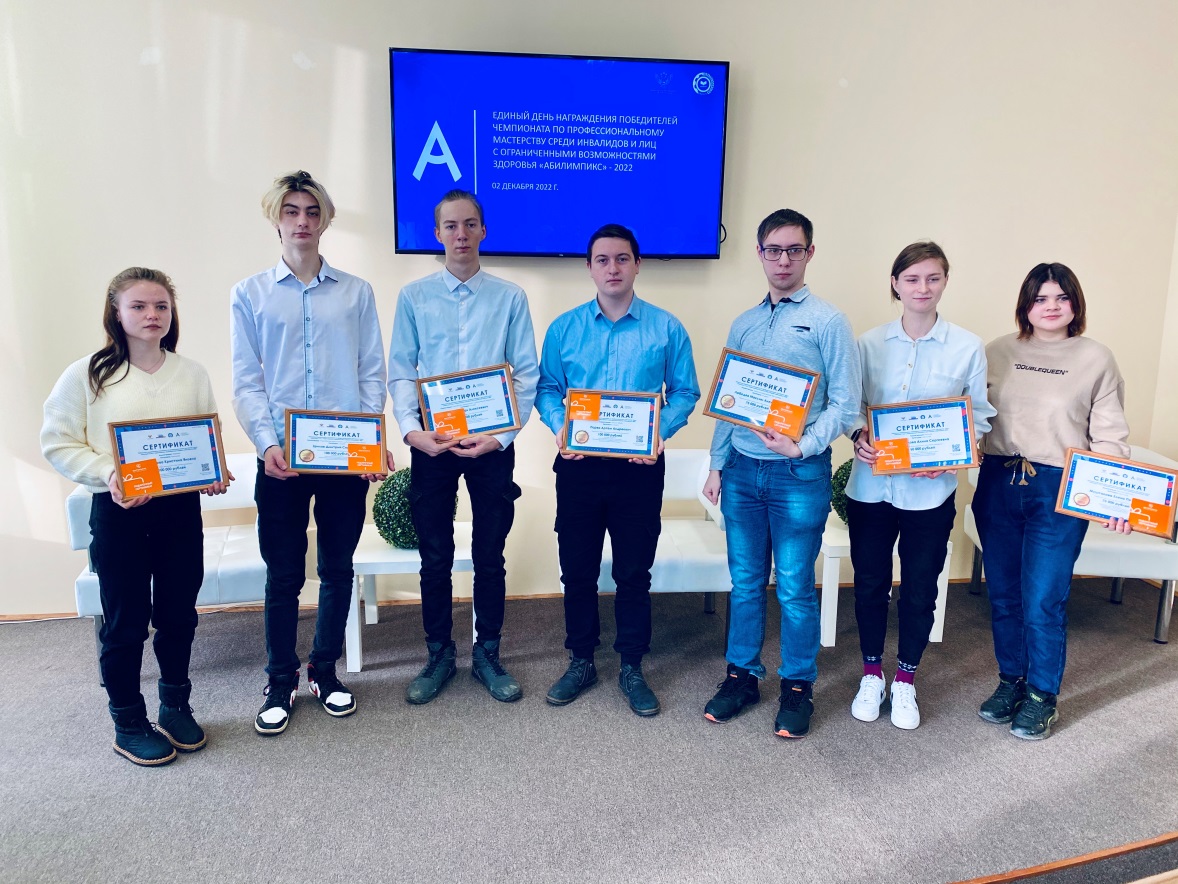 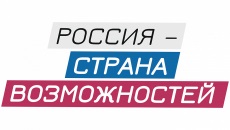 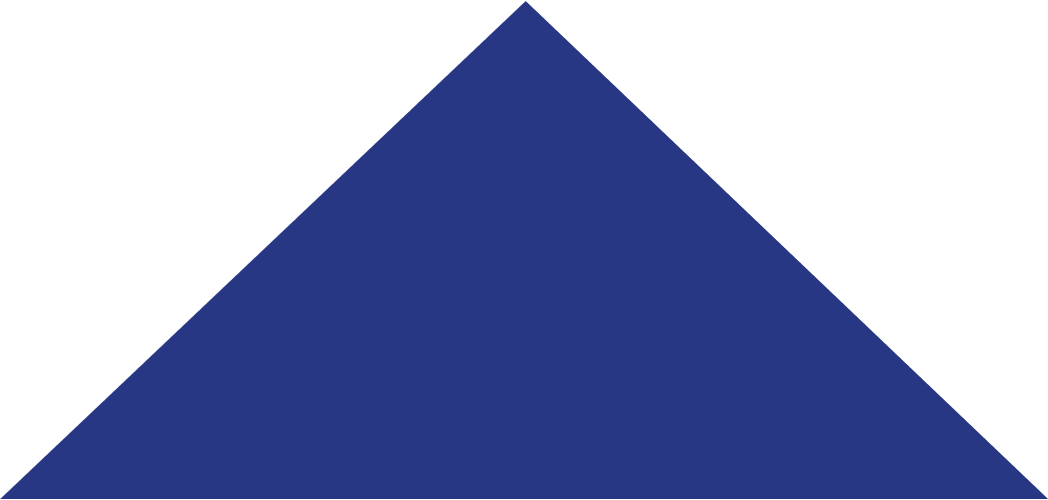 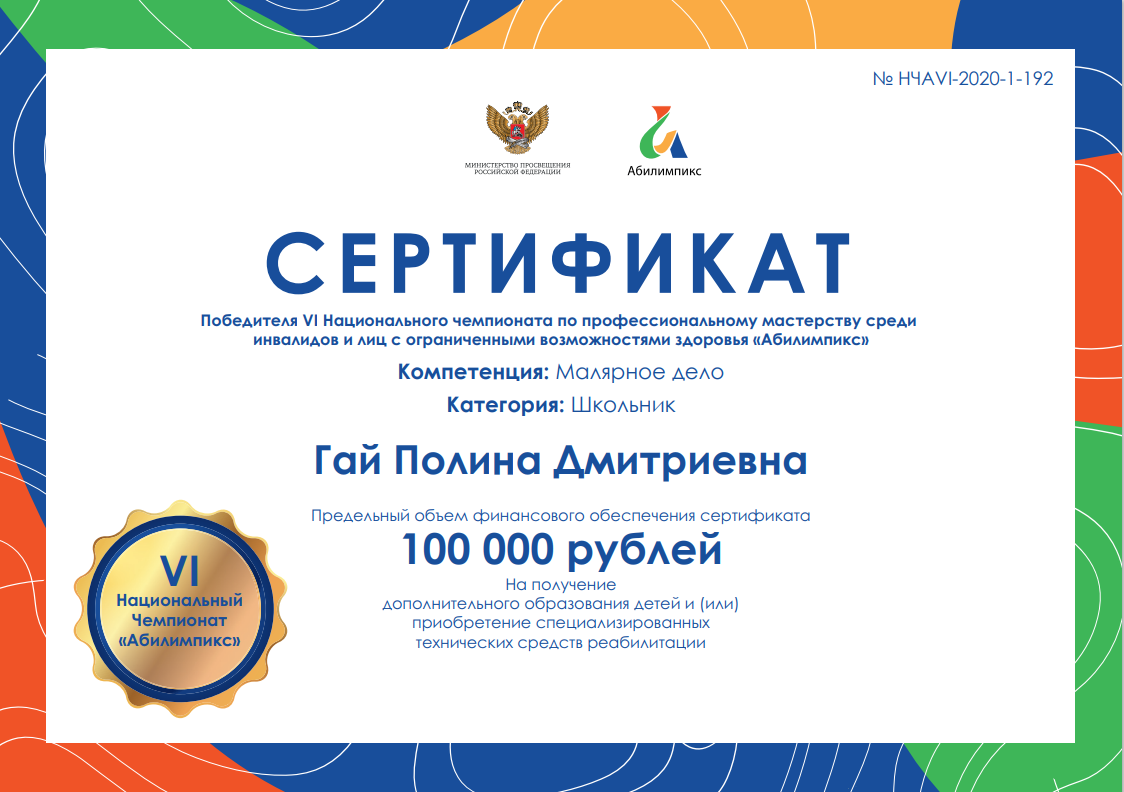 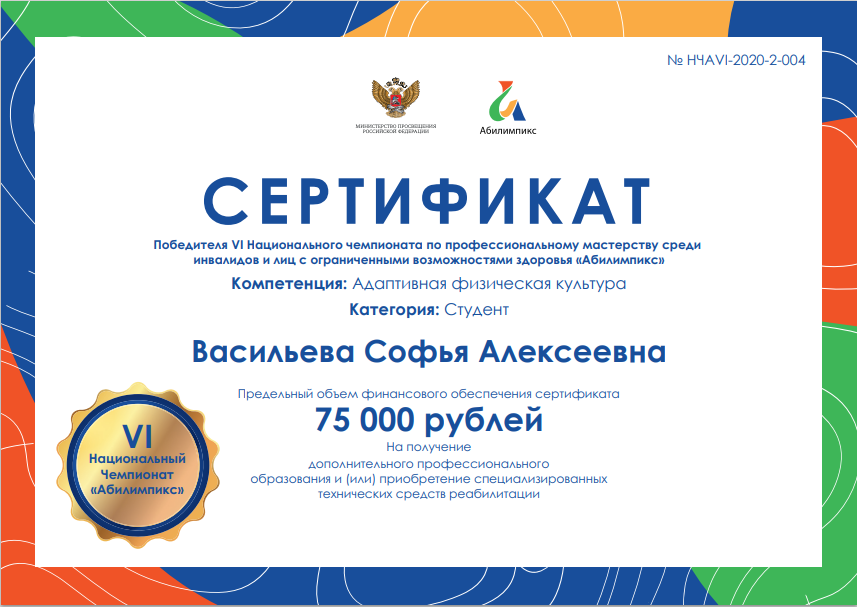 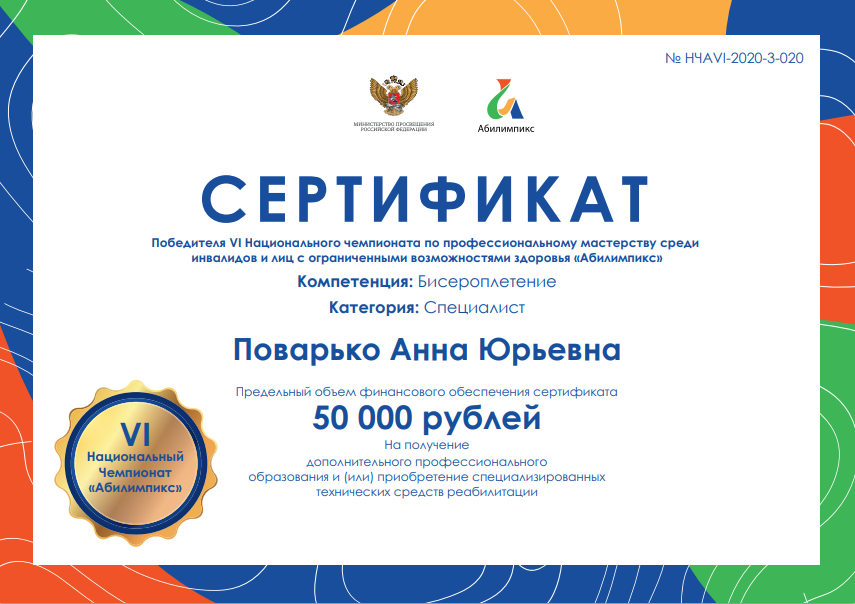 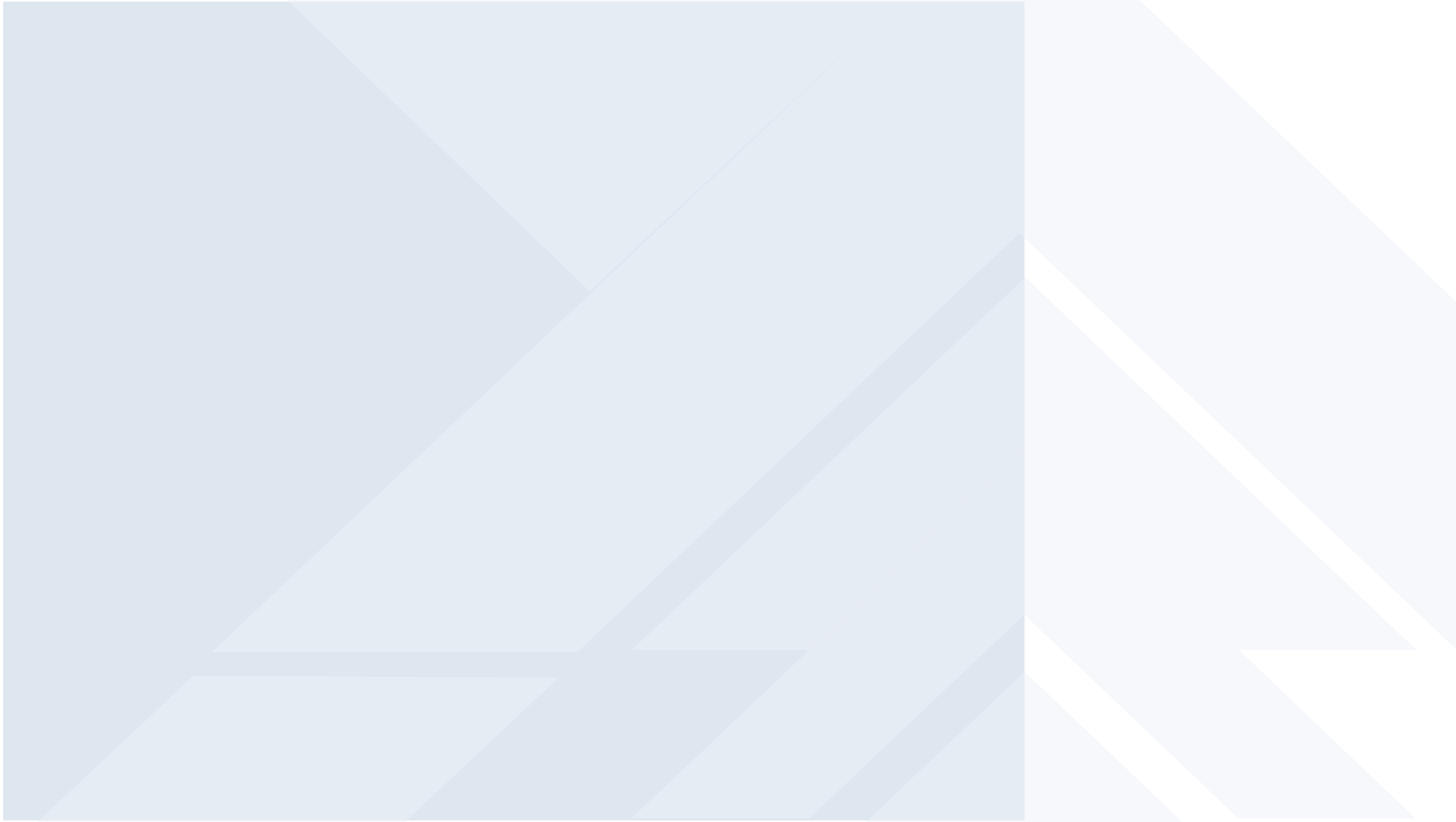 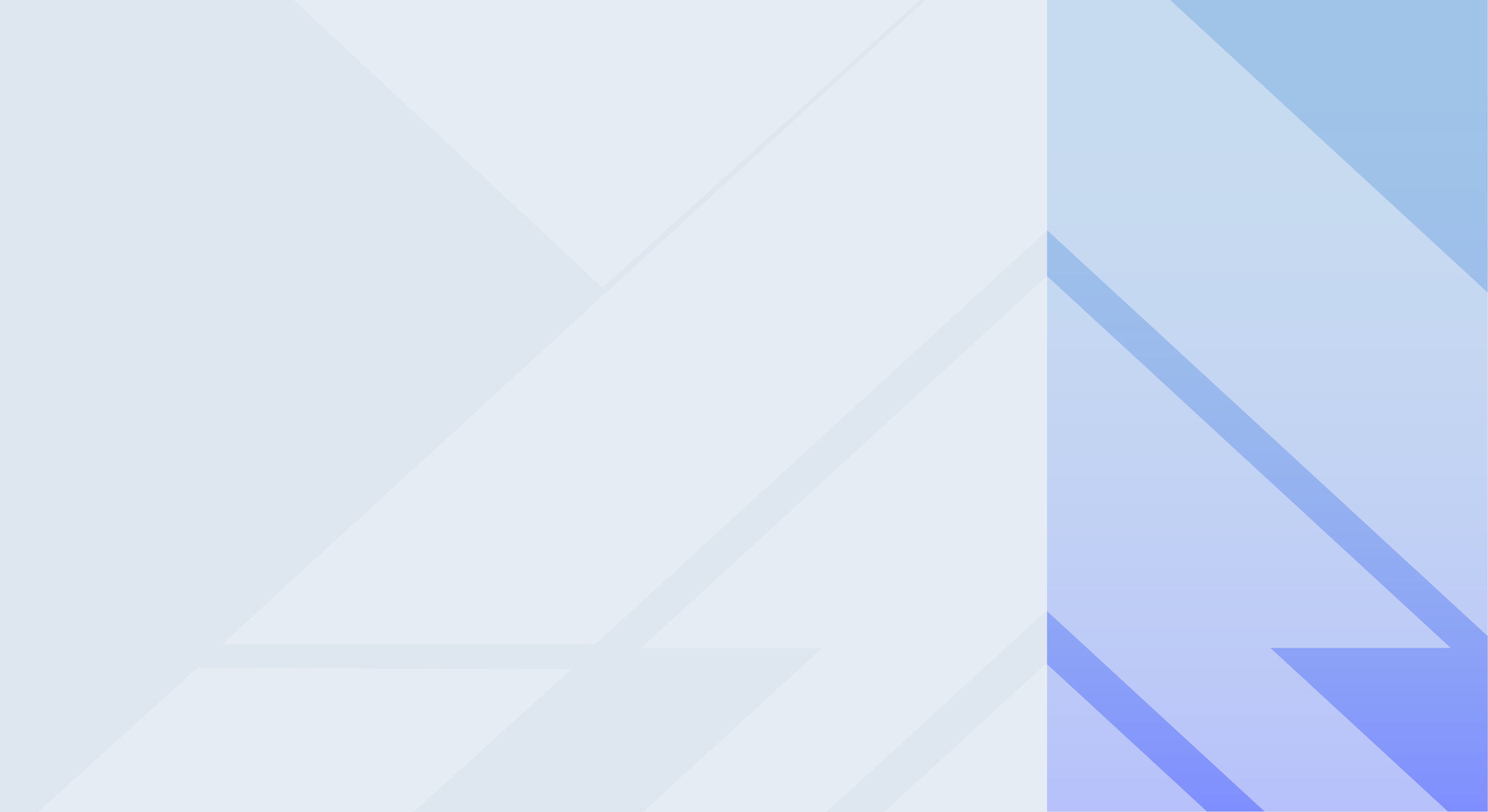 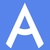 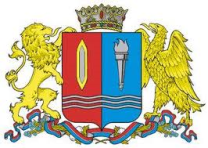 Департамент образования Ивановской области
Седьмой региональный чемпионат по профессиональному мастерству среди инвалидов и лиц с ограниченными возможностями здоровья «Абилимпикс» пройдет в Ивановской области пройдет в мае 2023 года
Бисероплетение
Вязание крючком
Портной
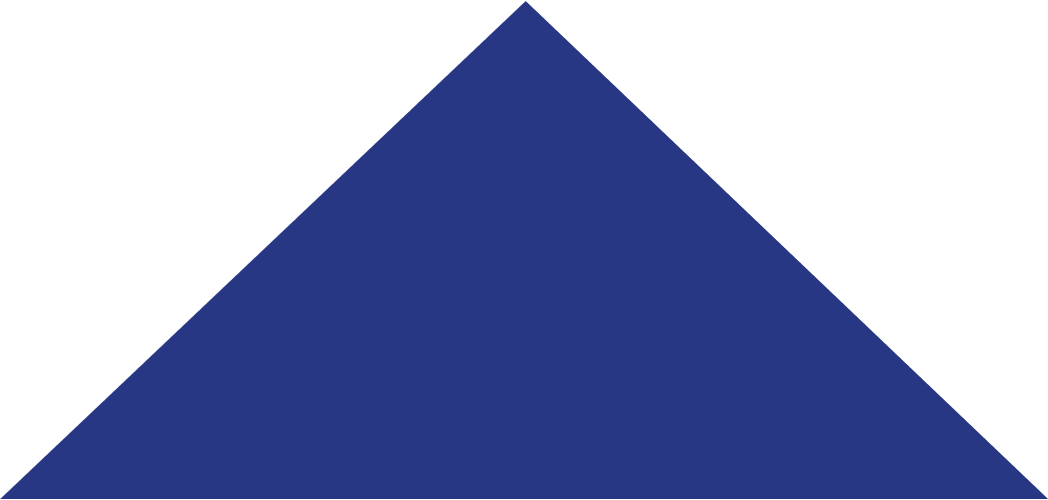 Робототехника
Жестовое искусство
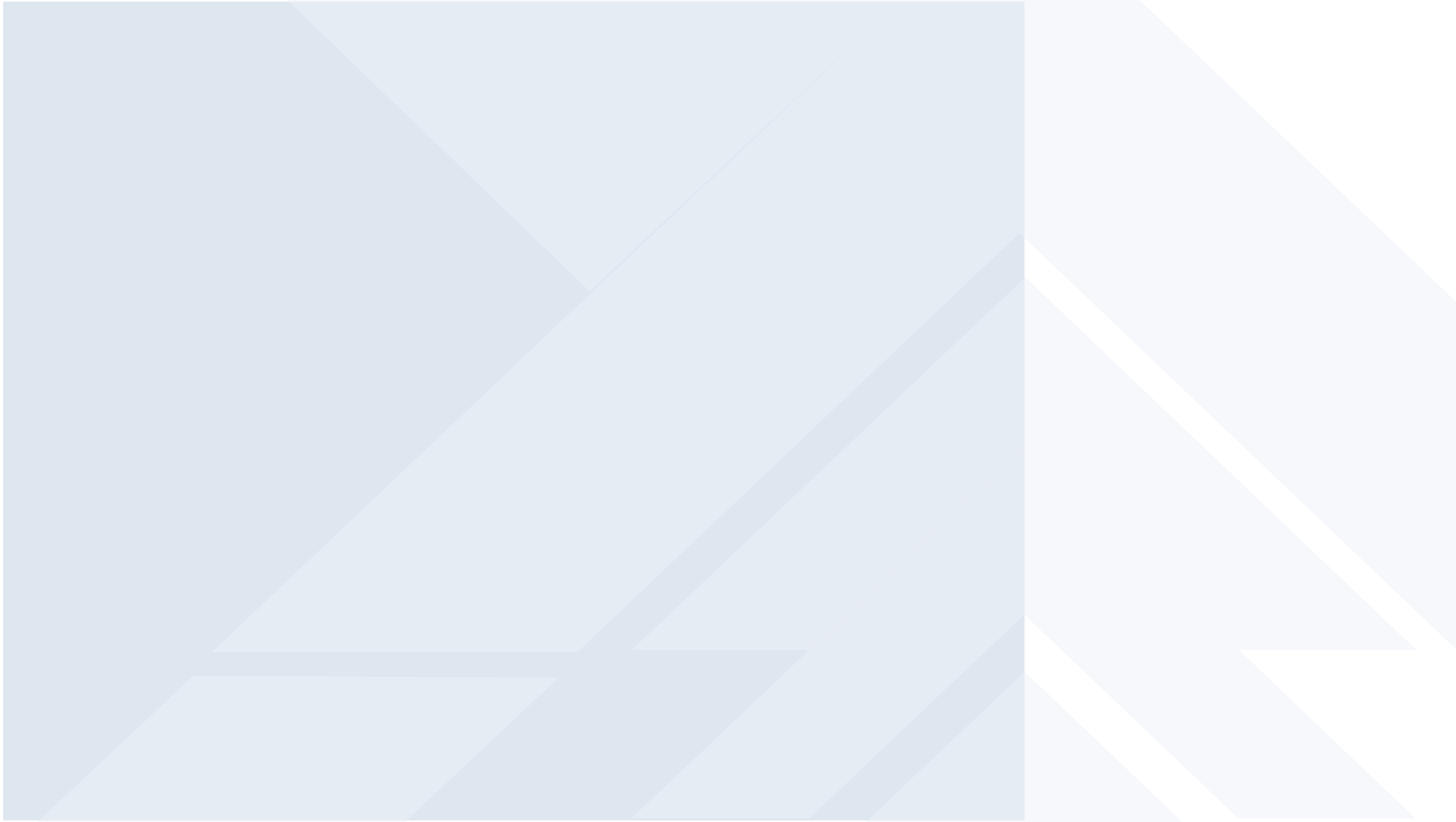 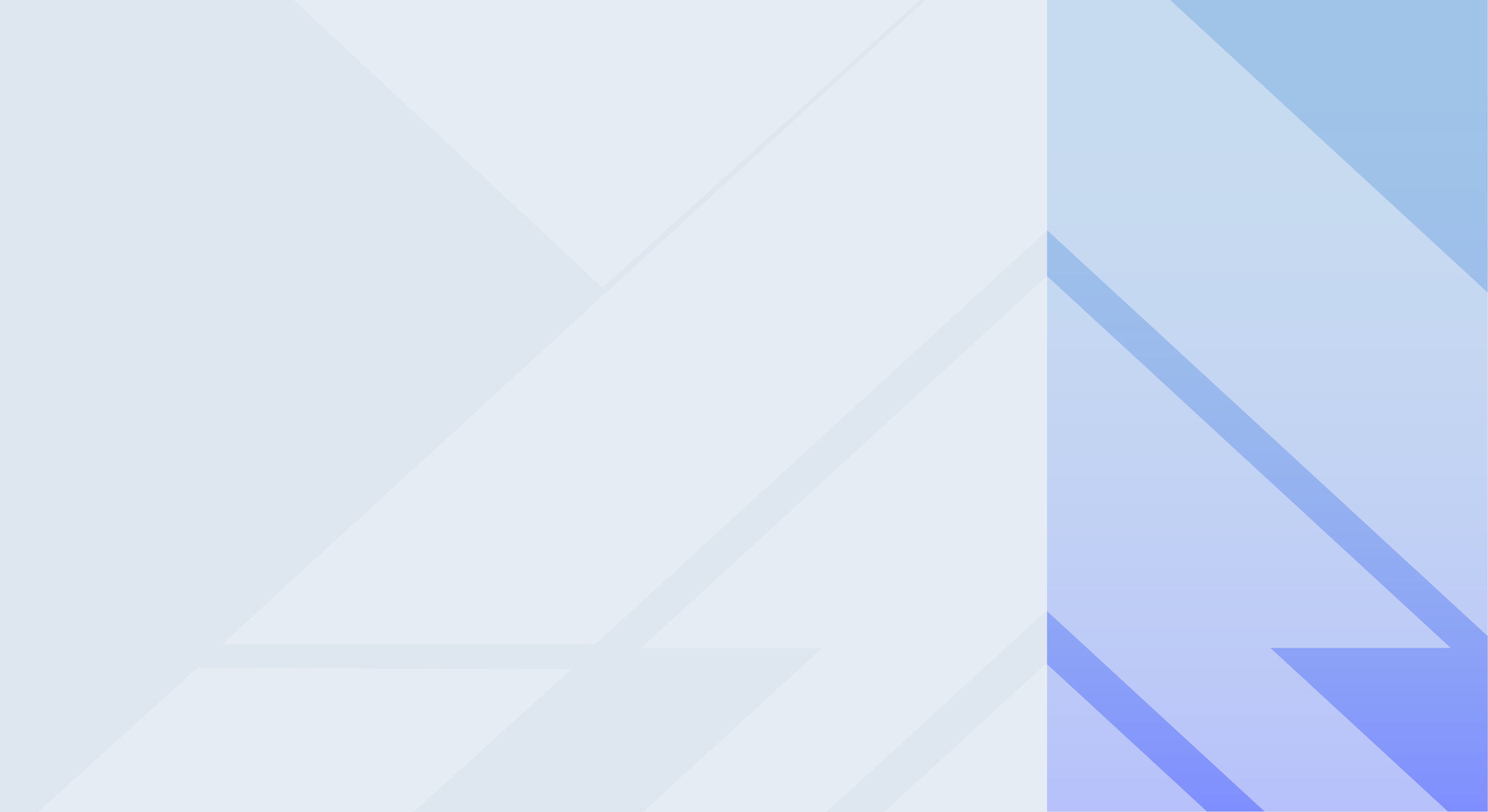 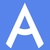 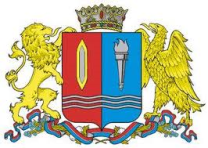 Департамент образования Ивановской области
Спасибо за внимание!
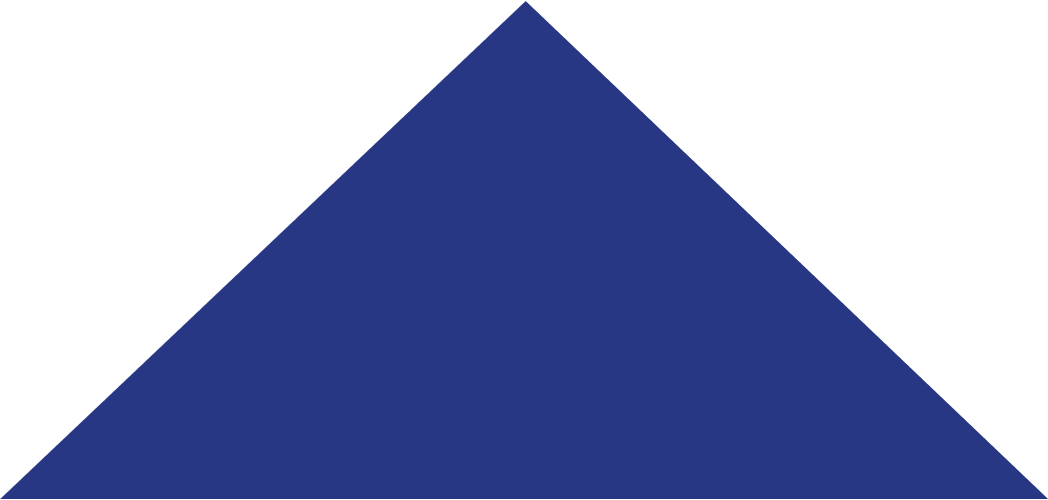